20.1.22

 LO – I can use my knowledge of multiplication and division to work out problems.
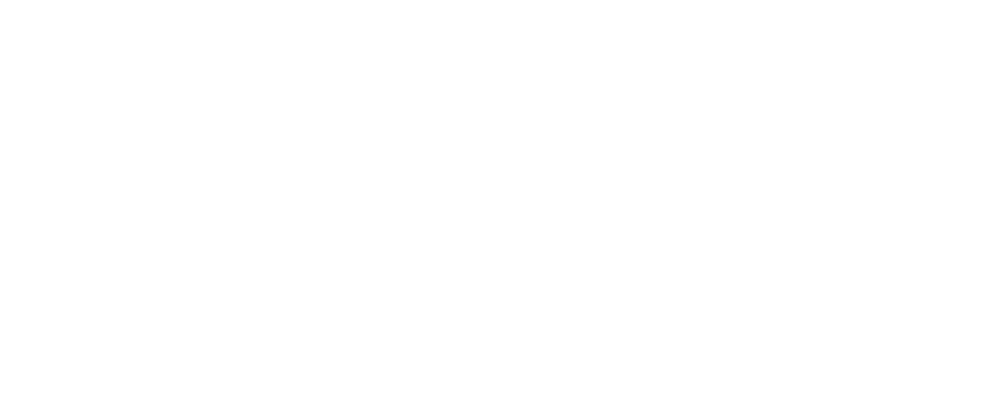 Whiteboards and pens ready Year 4 …

You have two minutes to answer the question on the next slide…
6
3
4
16
24
40
Let’s concentrate and use our growth mindset…
Ron puts 3 different coloured cubes into a box.
He covers his eyes and picks a cube out.
What could Ron have picked?
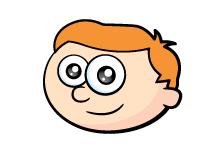 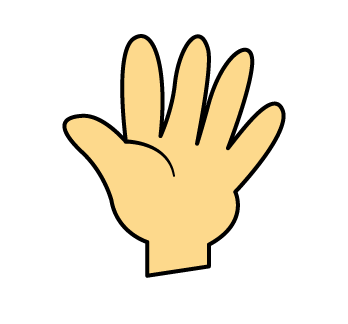 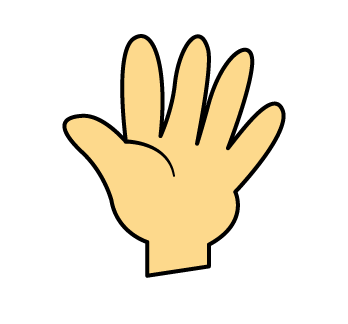 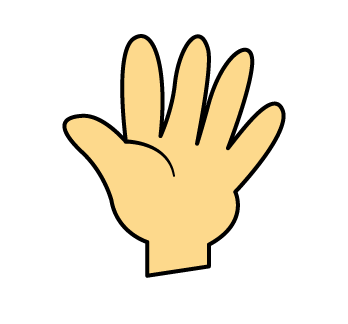 Yellow
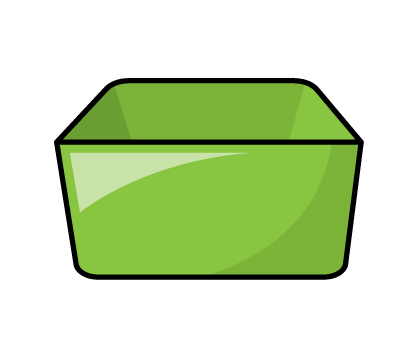 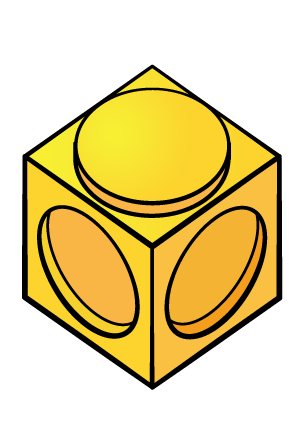 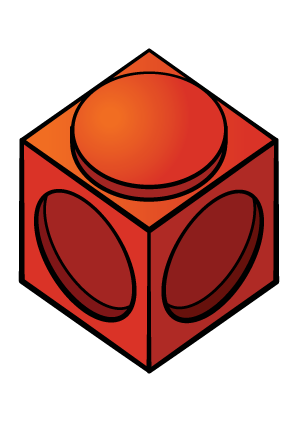 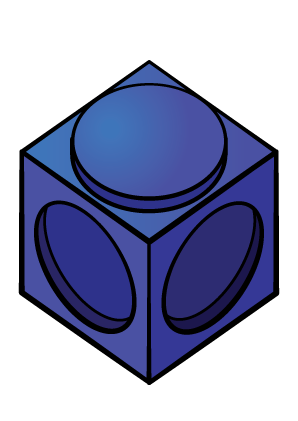 Red
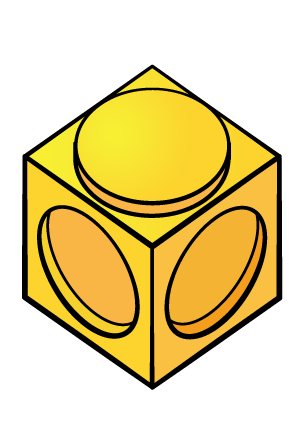 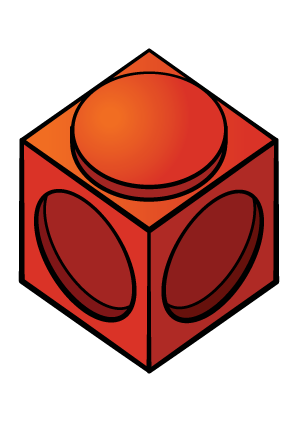 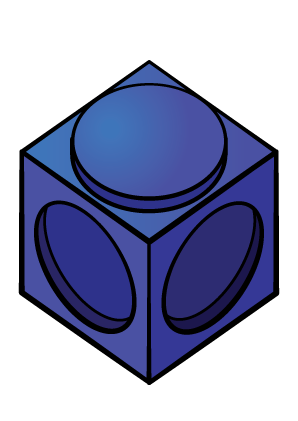 Blue
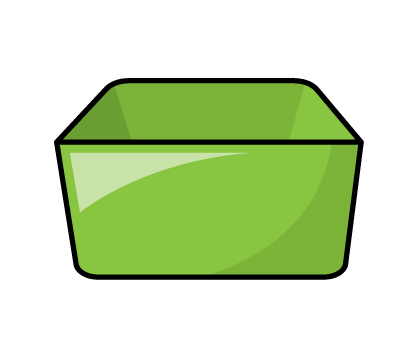 3 possibilities
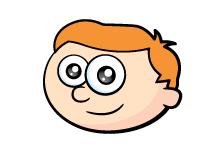 Ron now has two boxes.
He picks one cube out of each box. 
What combinations could Ron pick?
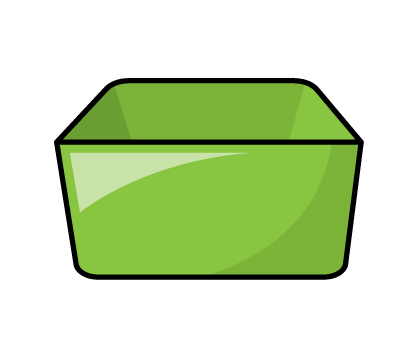 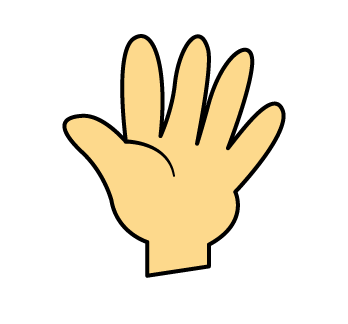 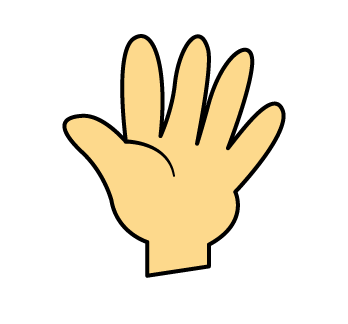 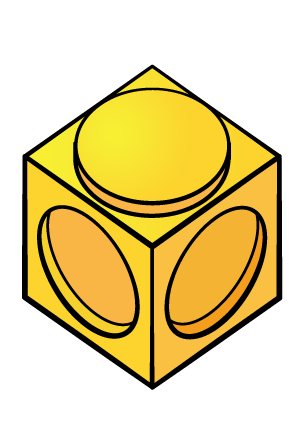 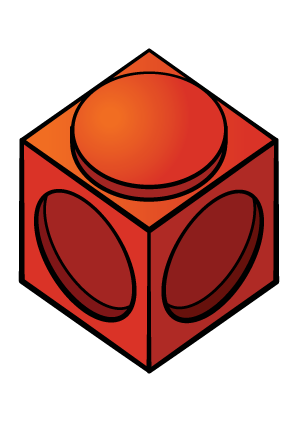 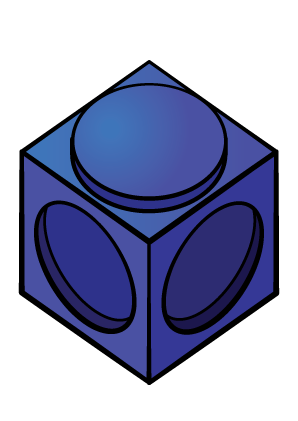 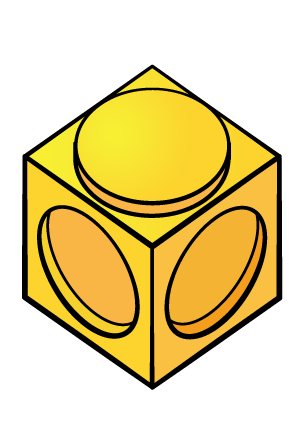 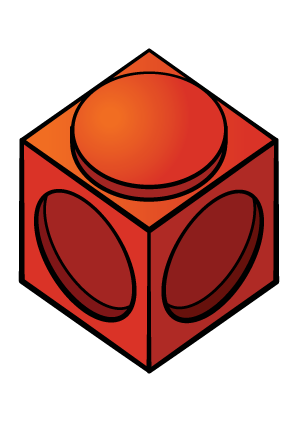 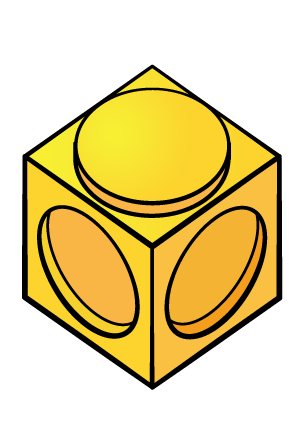 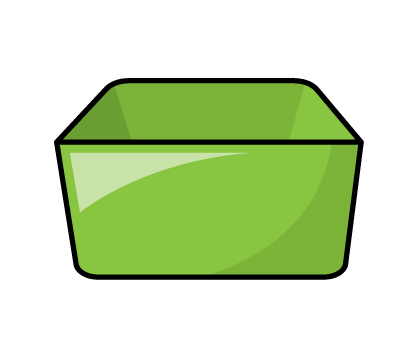 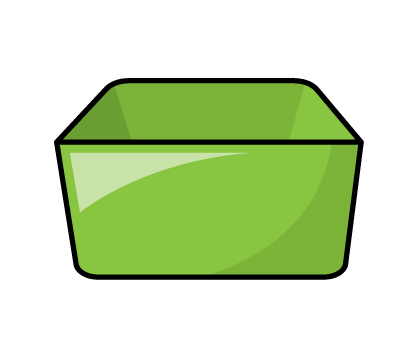 Yellow
/ Green
Yellow
/ Black
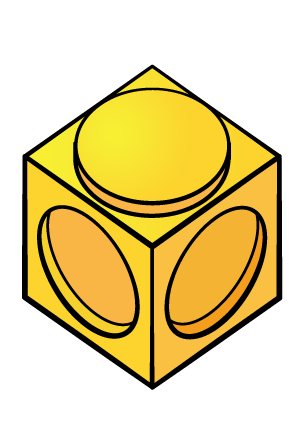 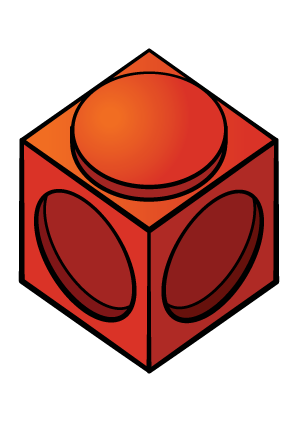 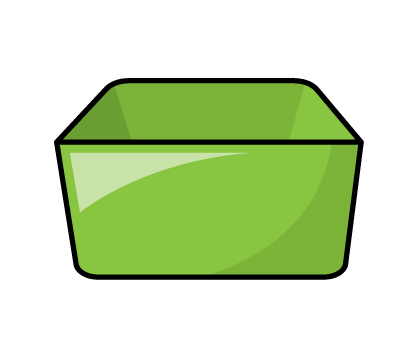 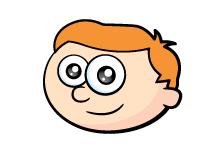 Ron now has two boxes.
He picks one cube out of each box. 
What combinations could Ron pick?
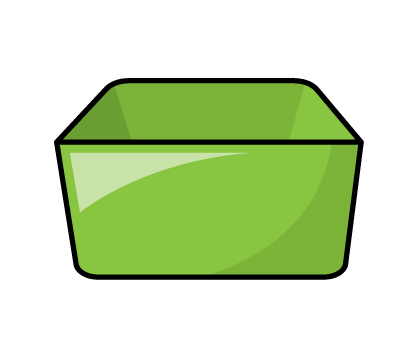 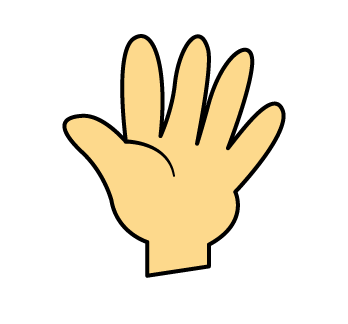 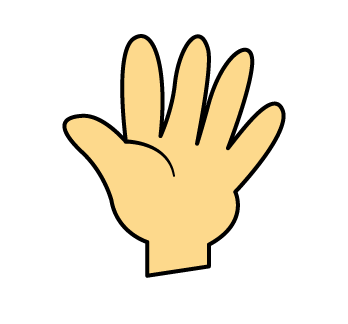 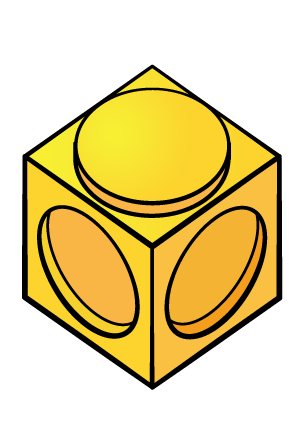 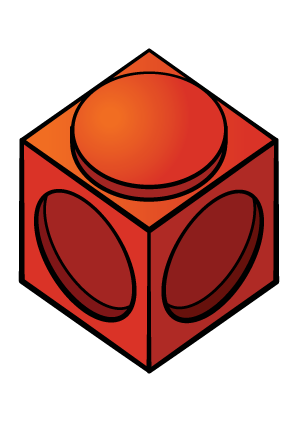 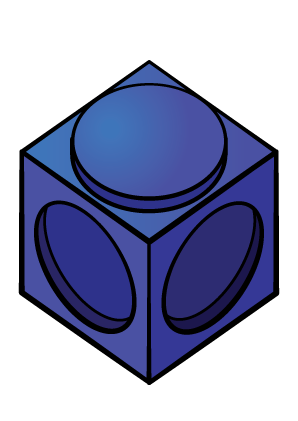 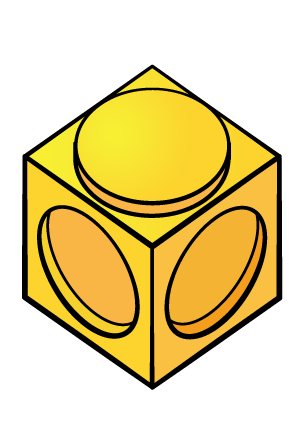 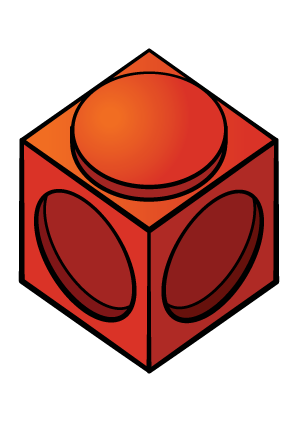 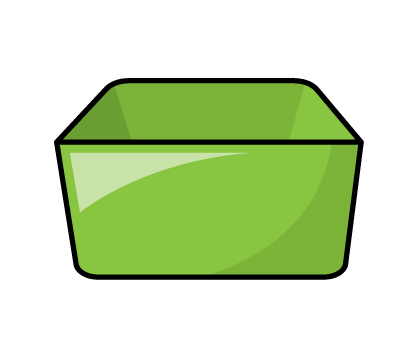 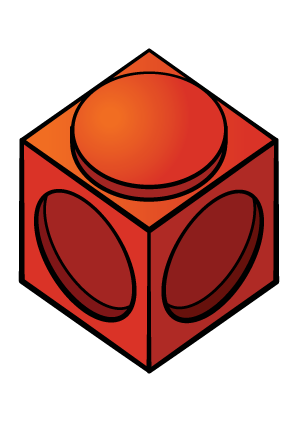 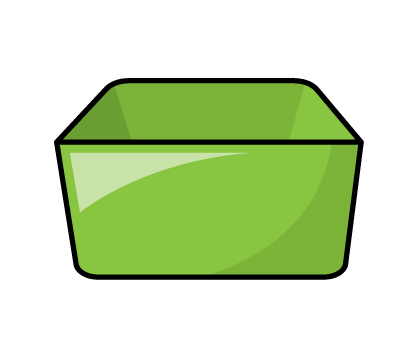 Yellow
/ Green
Yellow
/ Black
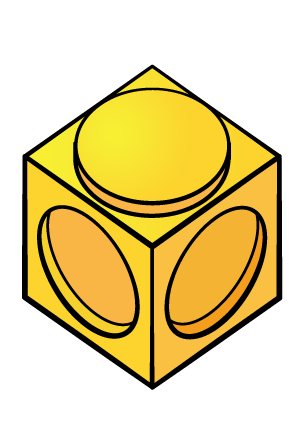 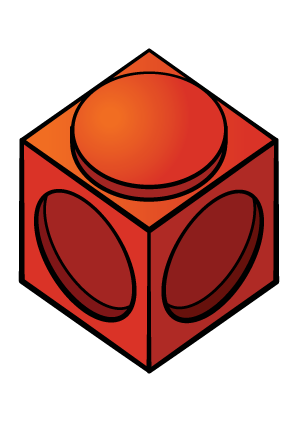 Red
/ Green
Red
/ Black
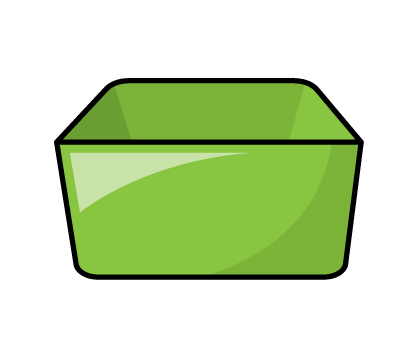 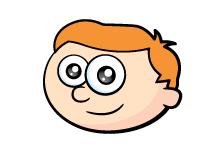 Ron now has two boxes.
He picks one cube out of each box. 
What combinations could Ron pick?
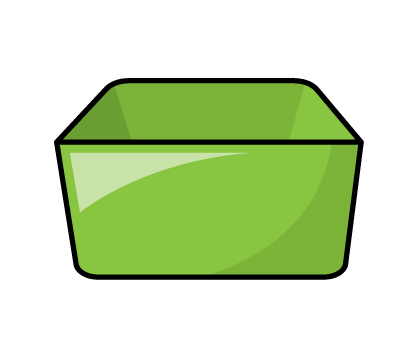 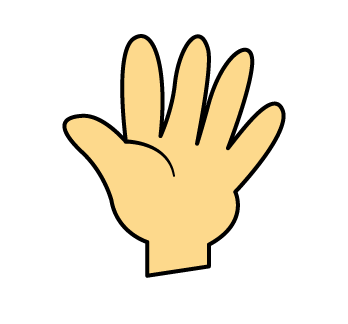 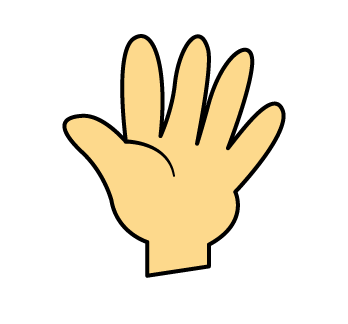 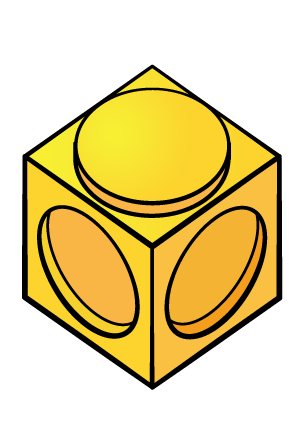 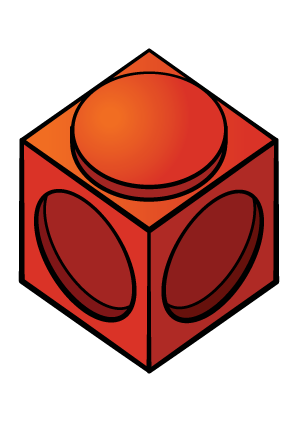 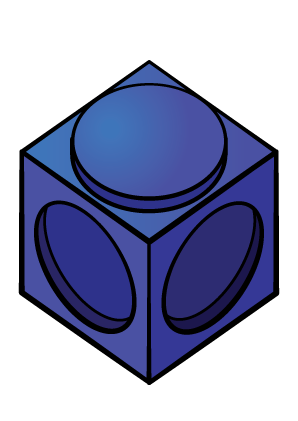 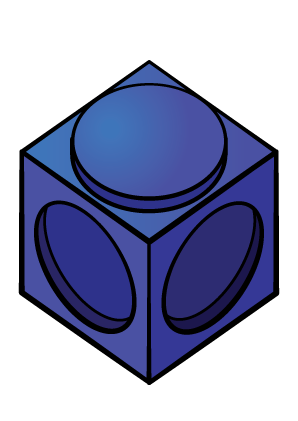 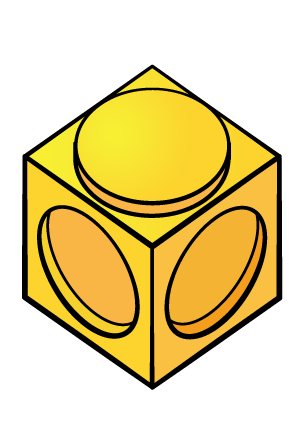 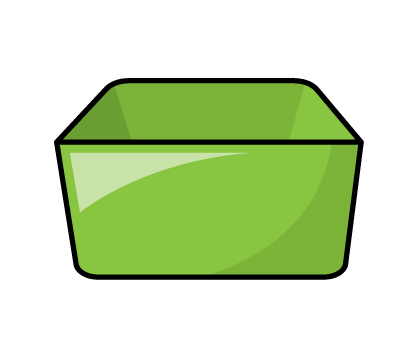 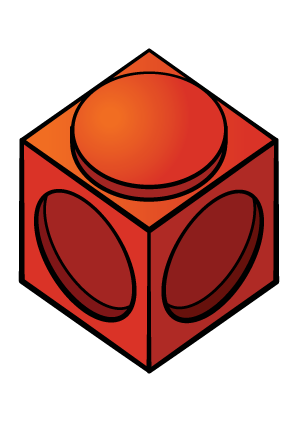 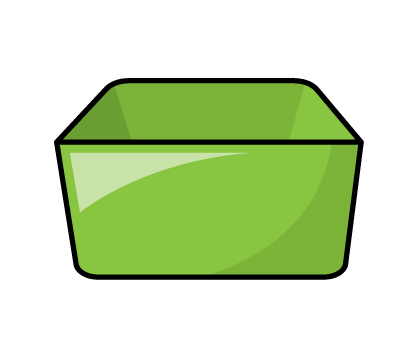 Yellow
/ Green
Yellow
/ Black
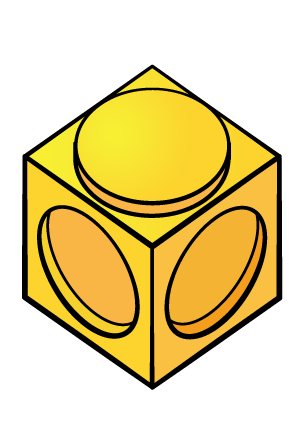 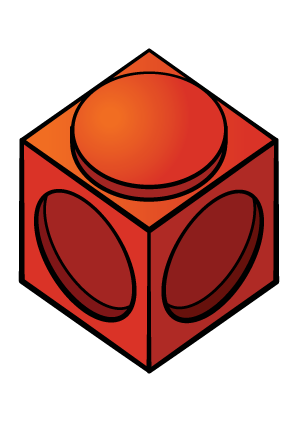 Red
/ Green
Red
/ Black
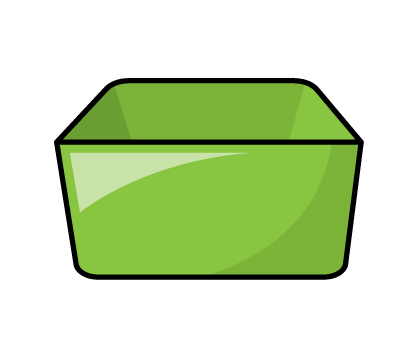 Blue
/ Green
/ Black
Blue
6 possibilities
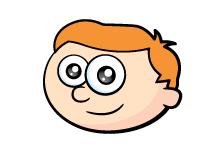 Ron adds a third cube to the second box.
What combinations could Ron pick now?
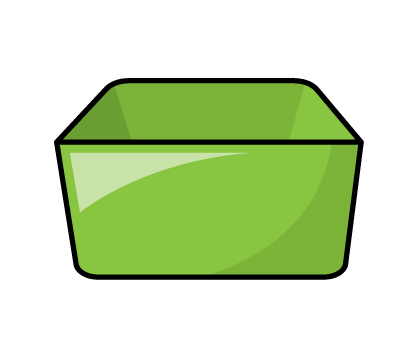 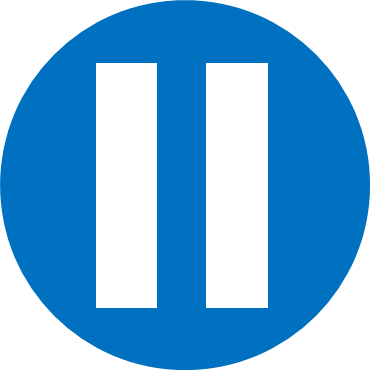 Have a think
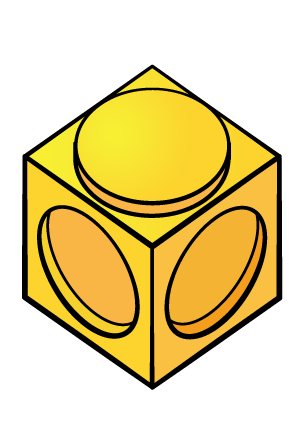 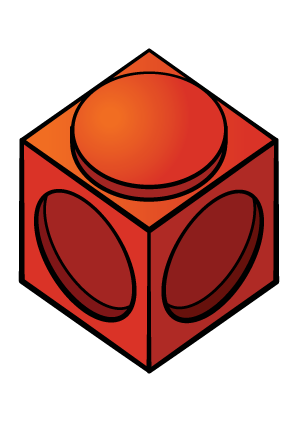 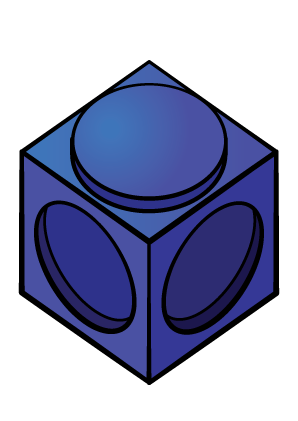 Orange
/ Yellow
Orange
/ Red
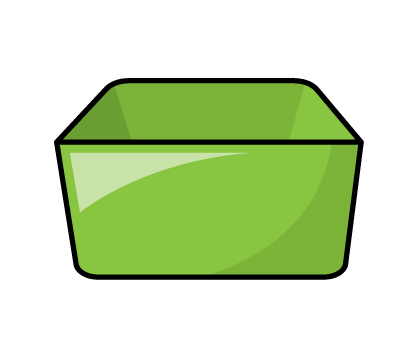 Orange
/ Blue
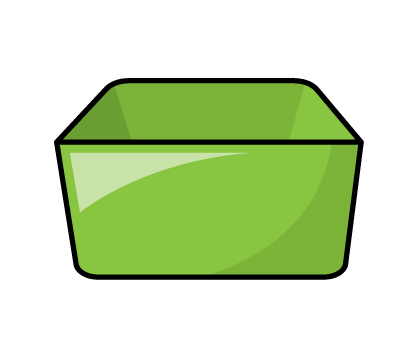 Yellow
/ Green
Yellow
/ Black
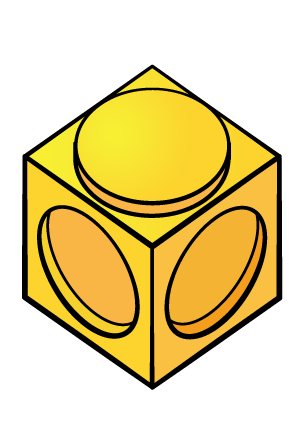 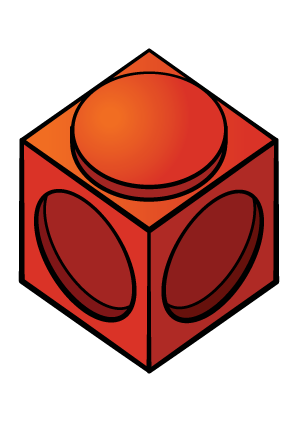 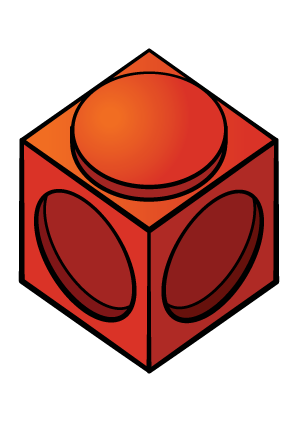 Red
/ Green
Red
/ Black
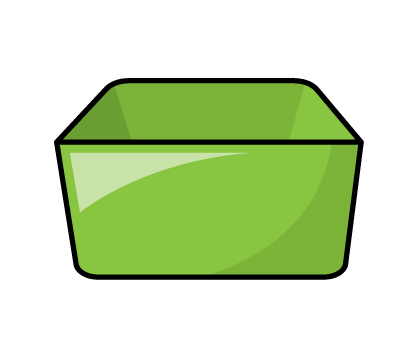 Blue
/ Green
/ Black
Blue
9 possibilities
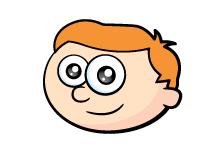 Ron moves the cubes.
There are the same number of cubes so there will still be 9 combinations.
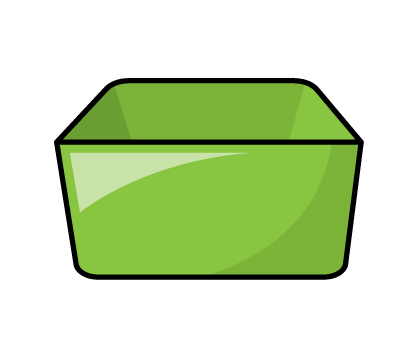 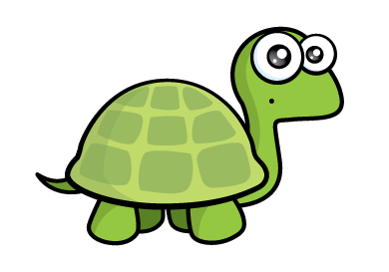 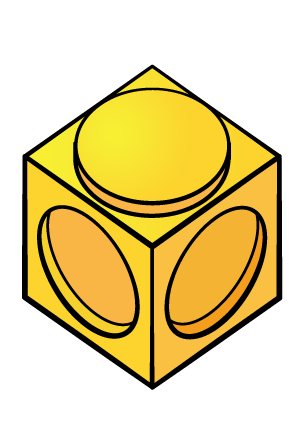 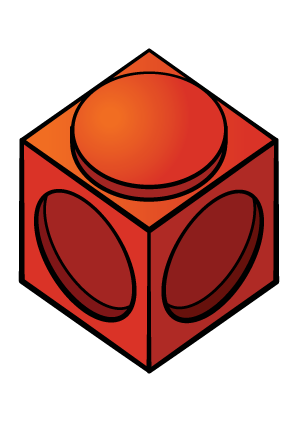 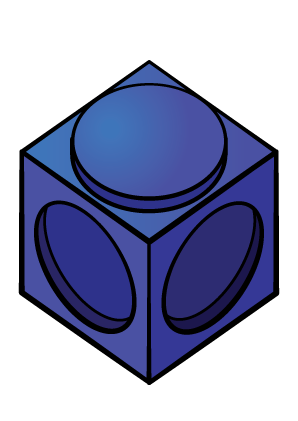 Orange
/ Yellow
Orange
/ Red
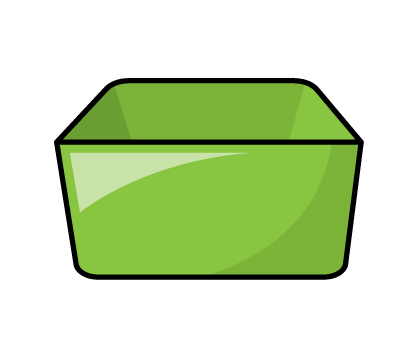 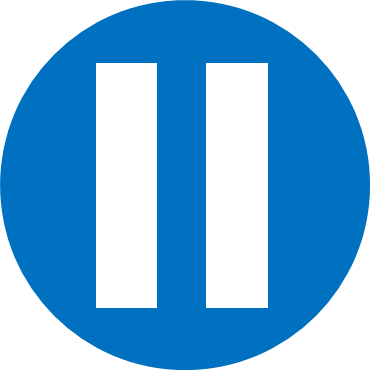 Orange
/ Blue
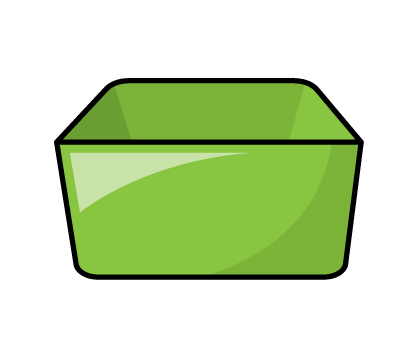 Have a think
Yellow
/ Green
Yellow
/ Black
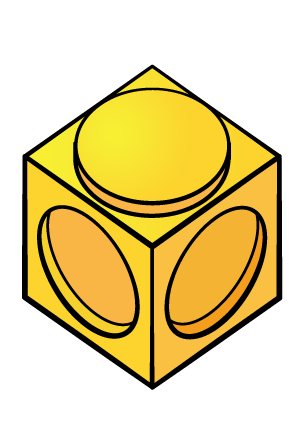 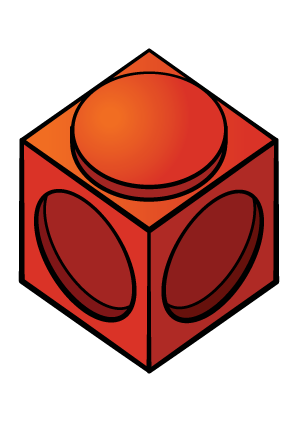 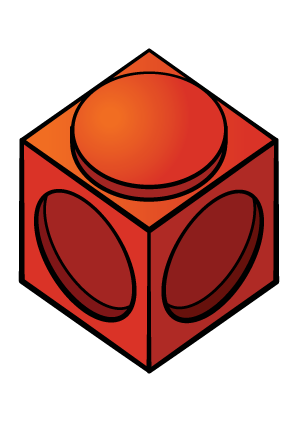 Red
/ Green
Red
/ Black
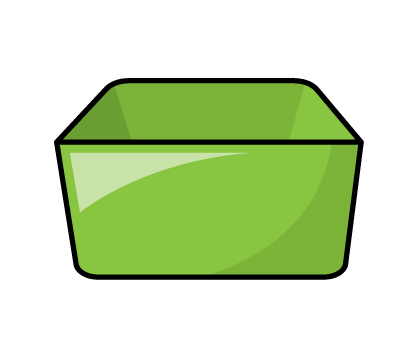 Blue
/ Green
/ Black
Blue
9 possibilities
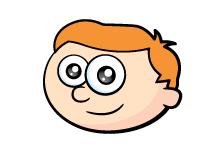 Ron moves the cubes.
There are the same number of cubes so there will still be 9 combinations.
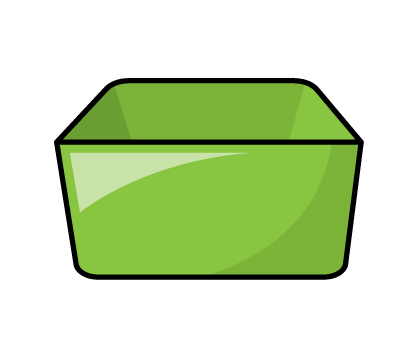 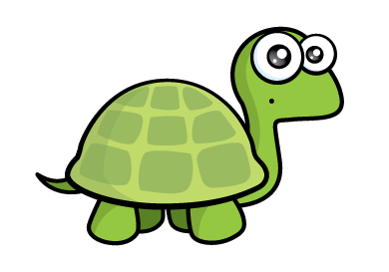 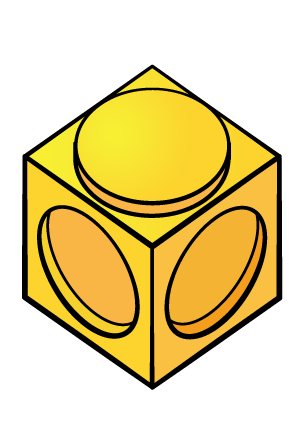 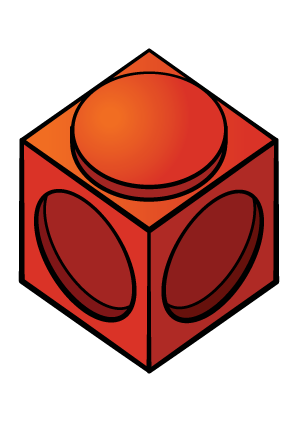 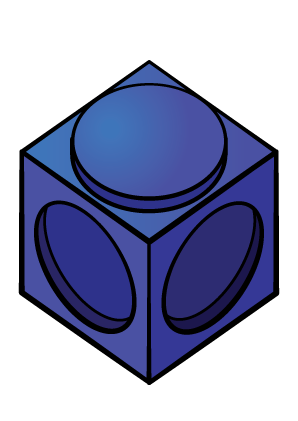 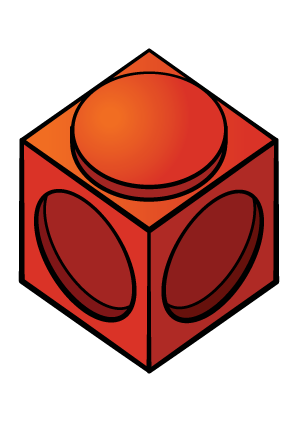 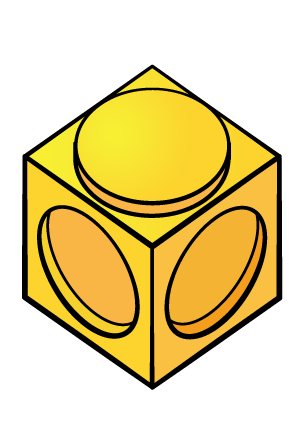 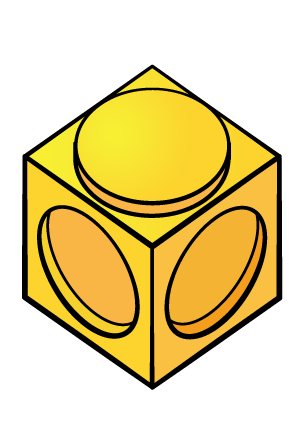 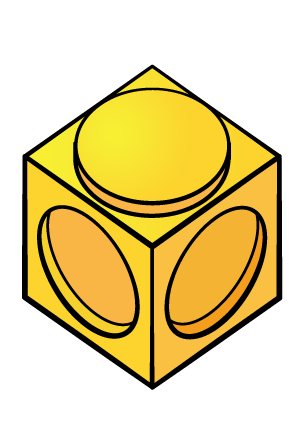 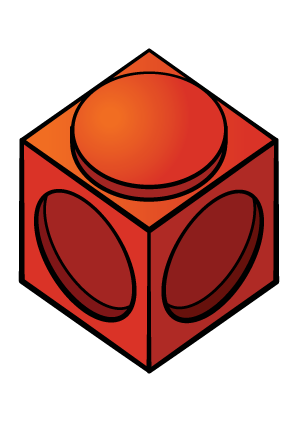 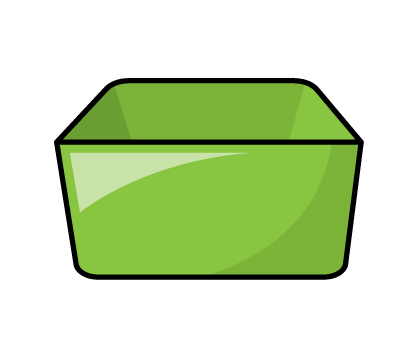 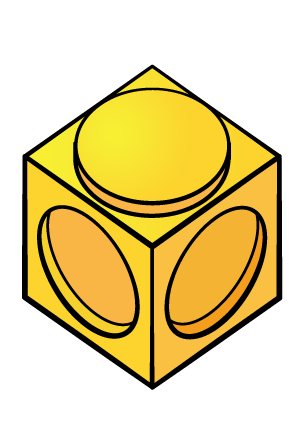 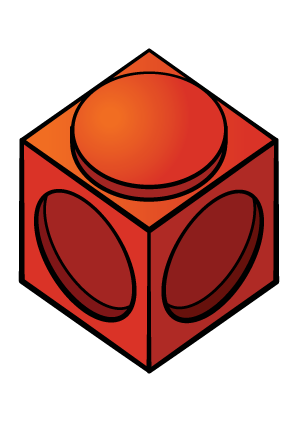 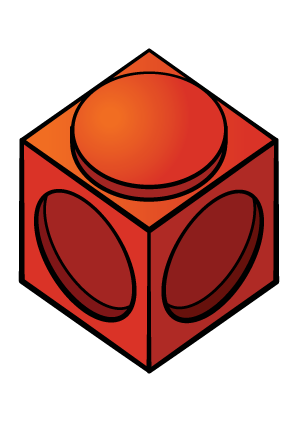 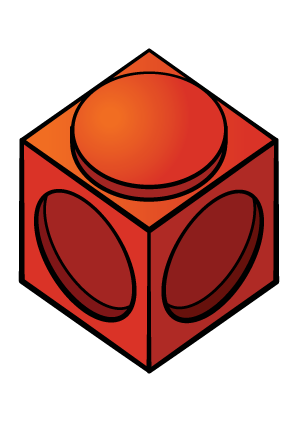 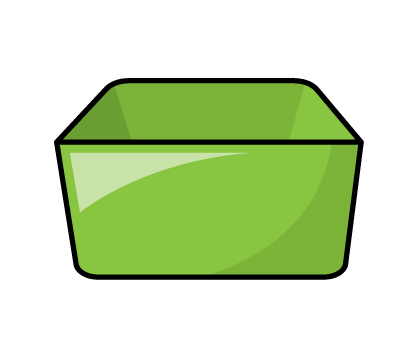 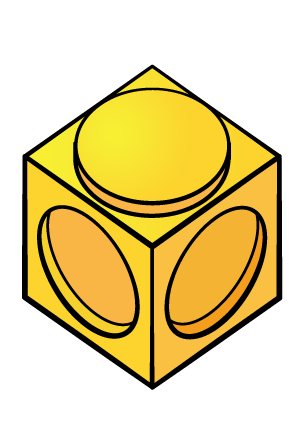 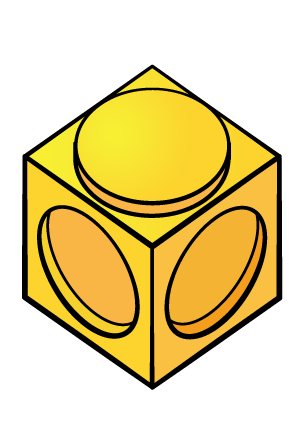 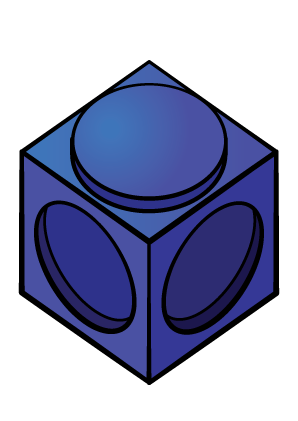 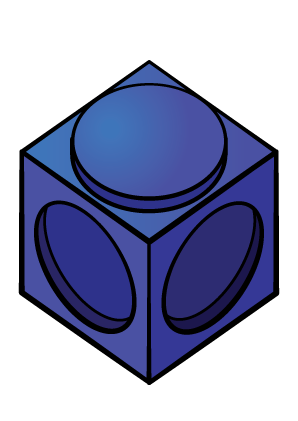 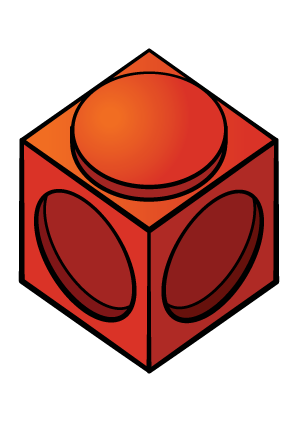 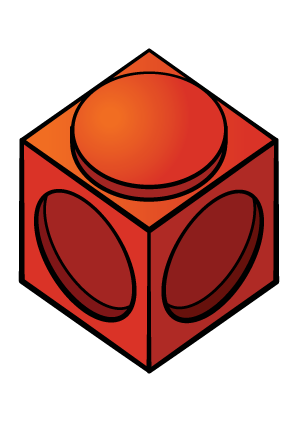 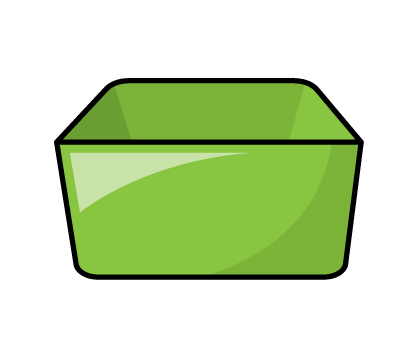 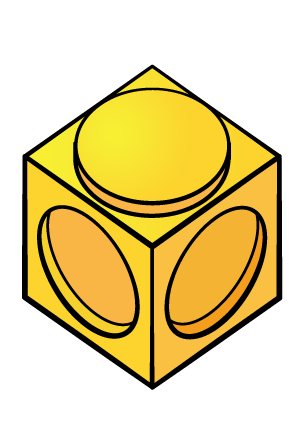 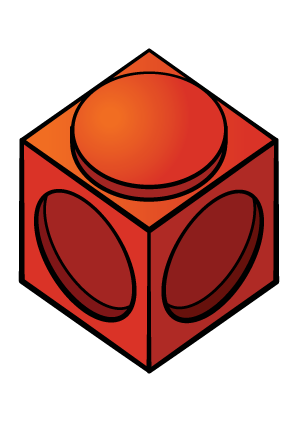 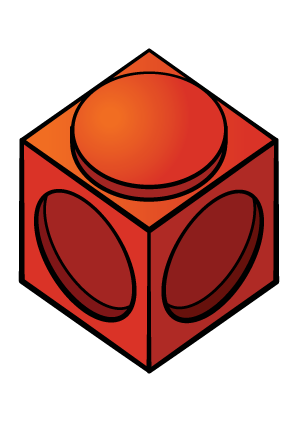 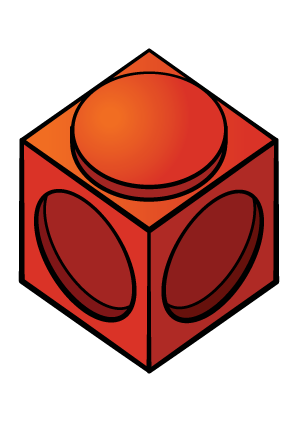 8 possibilities
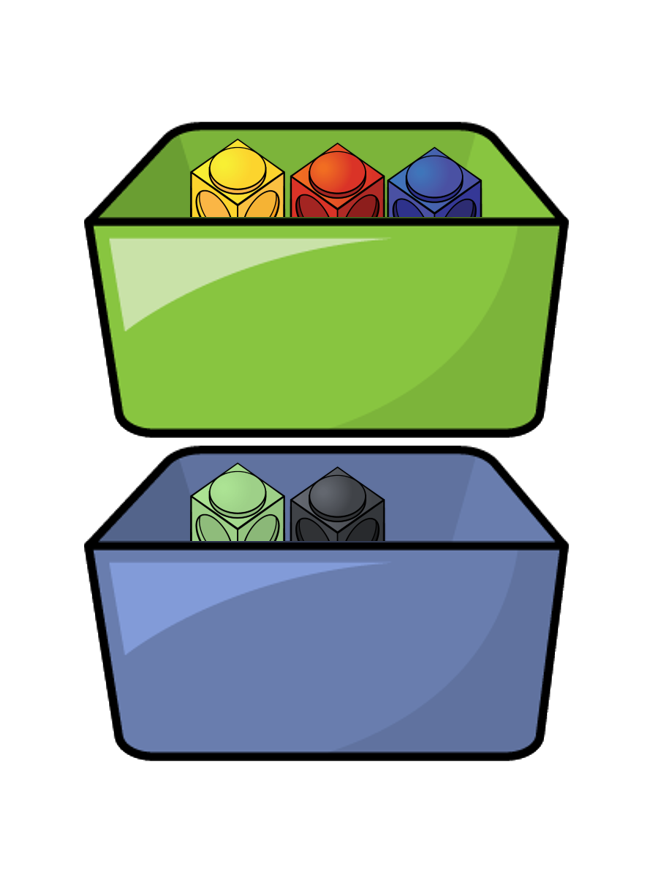 What do you notice?
3
6 possibilities
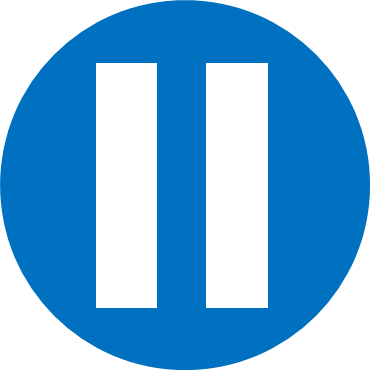 2
Have a think
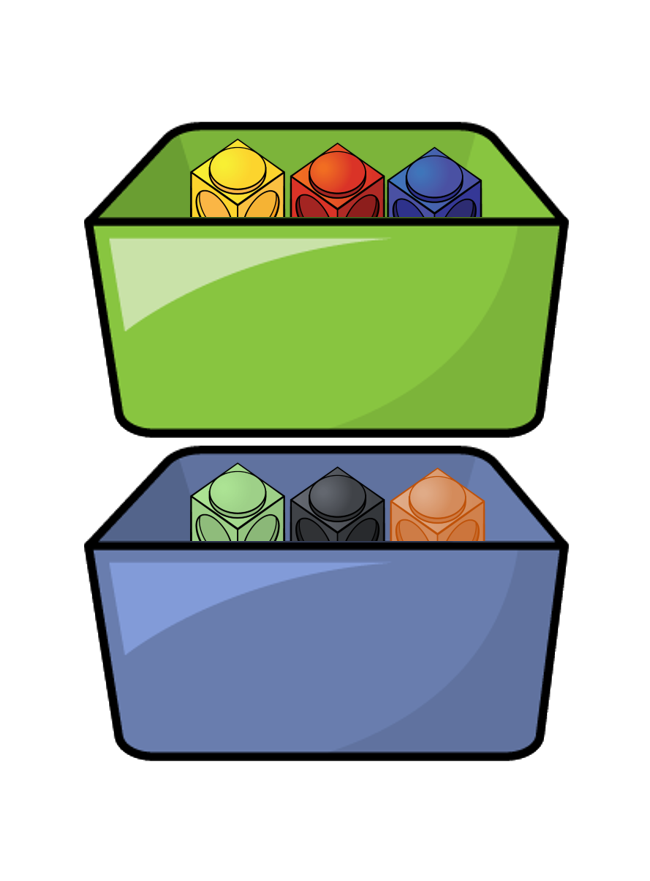 3
9 possibilities
3
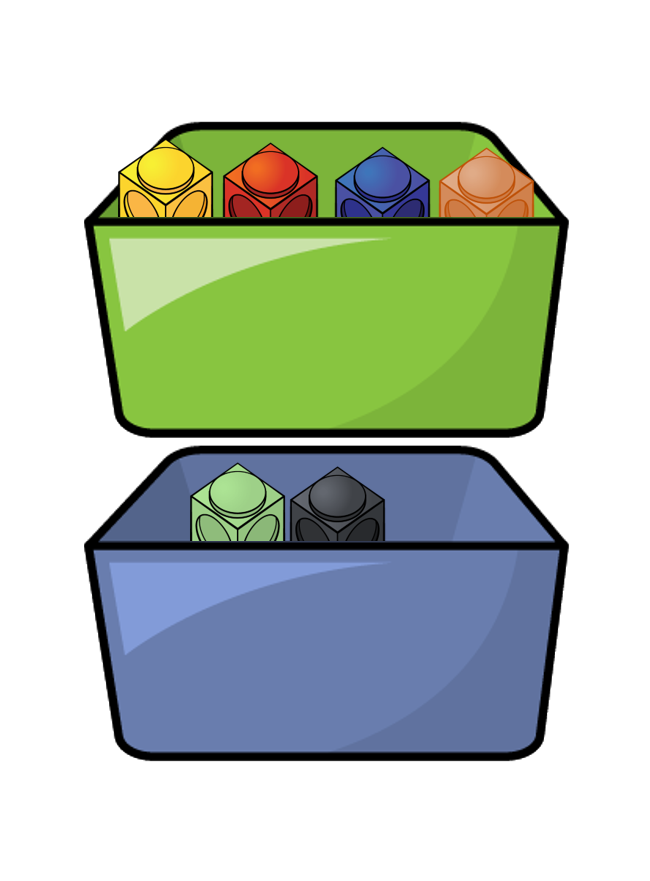 4
8 possibilities
2
Answer questions 1 and 2 from your sheet. TTYP and work together to find the answers to these questions.
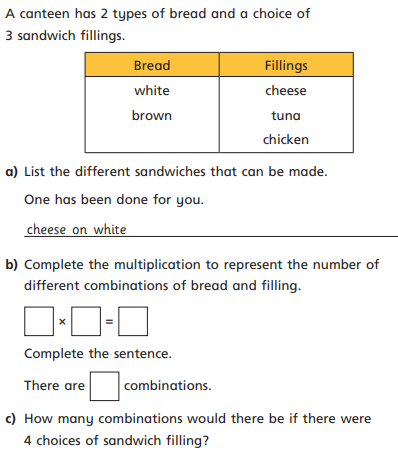 Have a go at the questions 1 – 4 on the worksheet
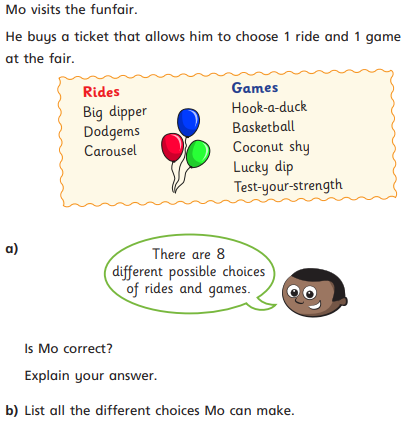 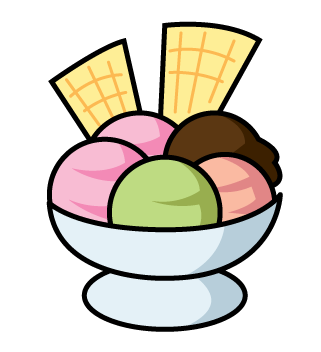 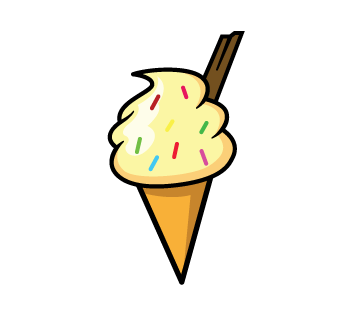 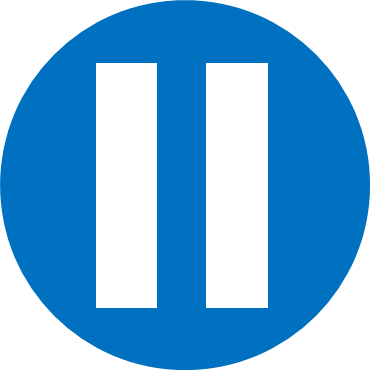 Have a think
4
2
Va / Bl
Va / Ra
Ch / Bl
Ch / Ra
St / Bl
St / Ra
Mi / Bl
Mi / Ra
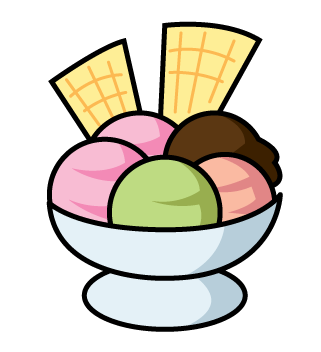 Flake
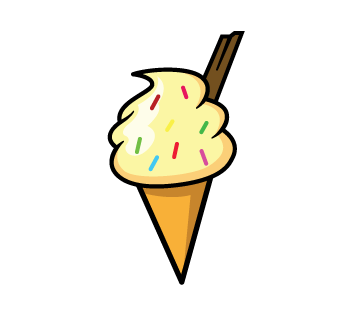 Sprinkles
4
2
2
16 possibilities
Va / Bl
Va / Ra
Ch / Bl
Ch / Ra
Va / Ra / Fl
Ch / Bl / Fl
Ch / Ra / Fl
Va / Bl / Fl
Va / Ra / Sp
Ch / Bl / Sp
Ch / Ra / Sp
Va / Bl / Sp
St / Bl
St / Ra
Mi / Bl
Mi / Ra
St / Ra / Fl
Mi / Bl / Fl
Mi / Ra / Fl
St / Bl / Fl
St / Ra / Sp
Mi / Bl / Sp
Mi / Ra / Sp
St / Bl / Sp
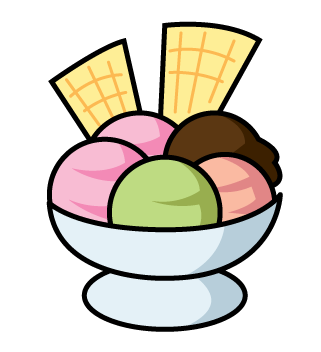 Flake
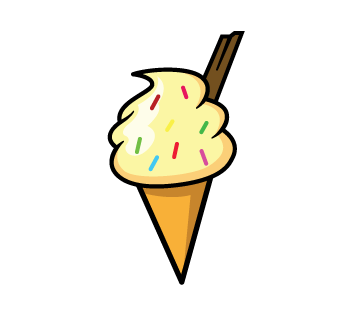 Sprinkles
Wafer
4
2
3
24 possibilities
Let’s look at another example.
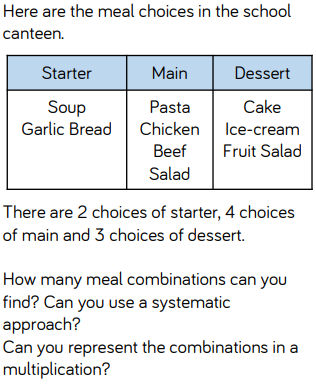 Have a go at the rest of the questions on the worksheet
Challenge question.
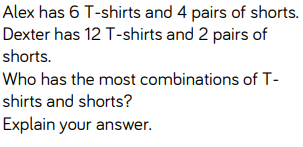 Have a go at the rest of the questions on the worksheet